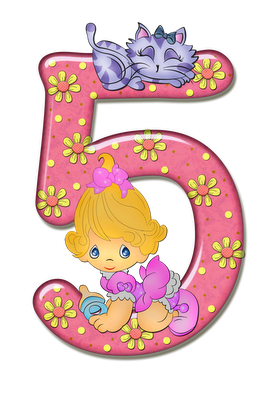 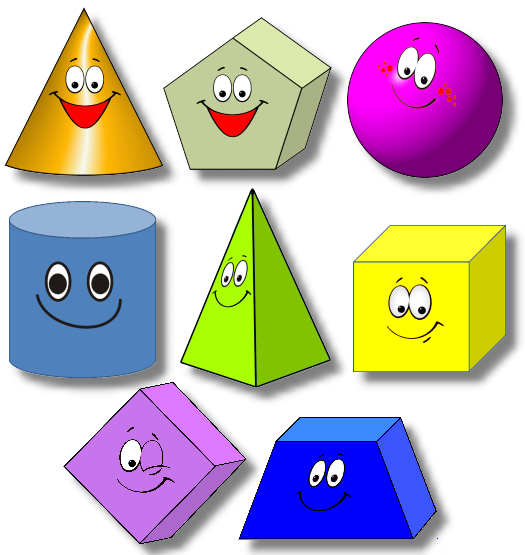 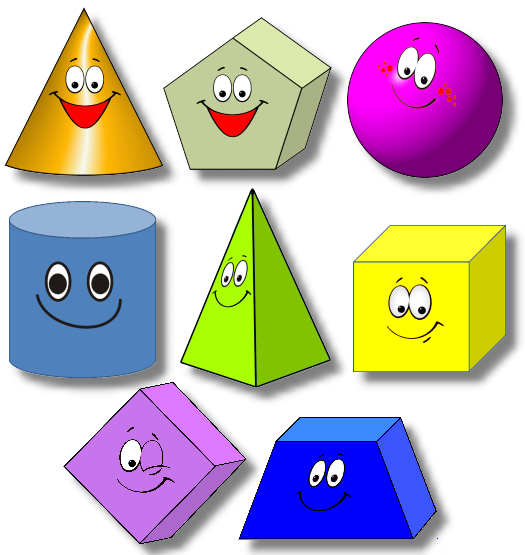 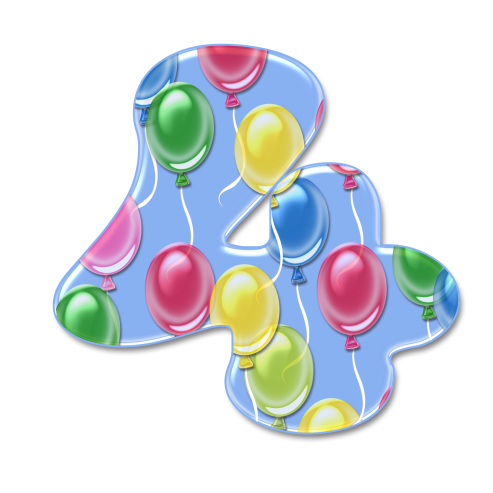 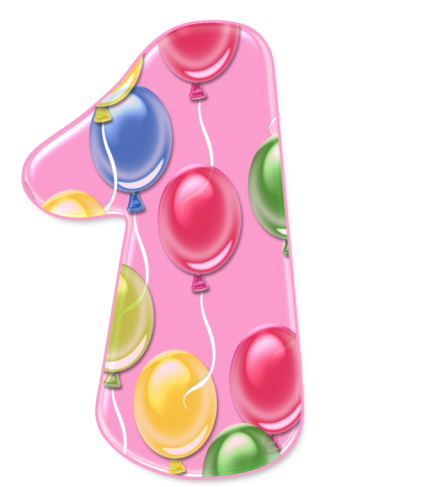 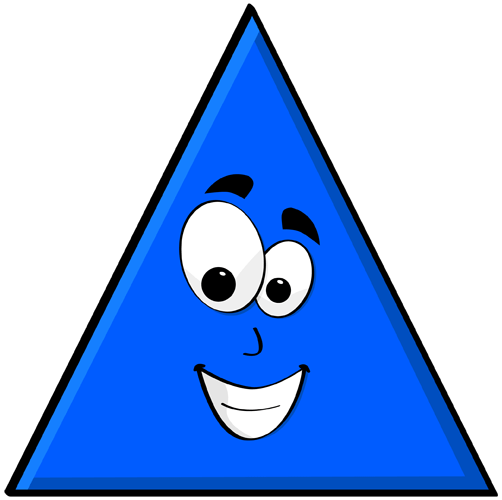 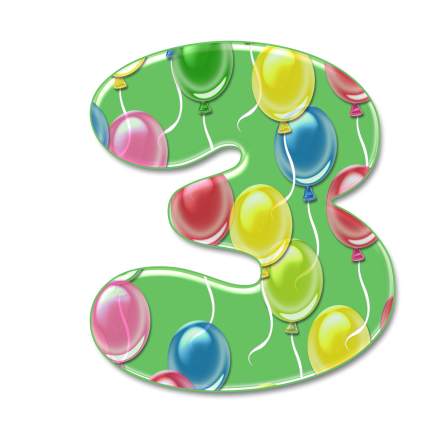 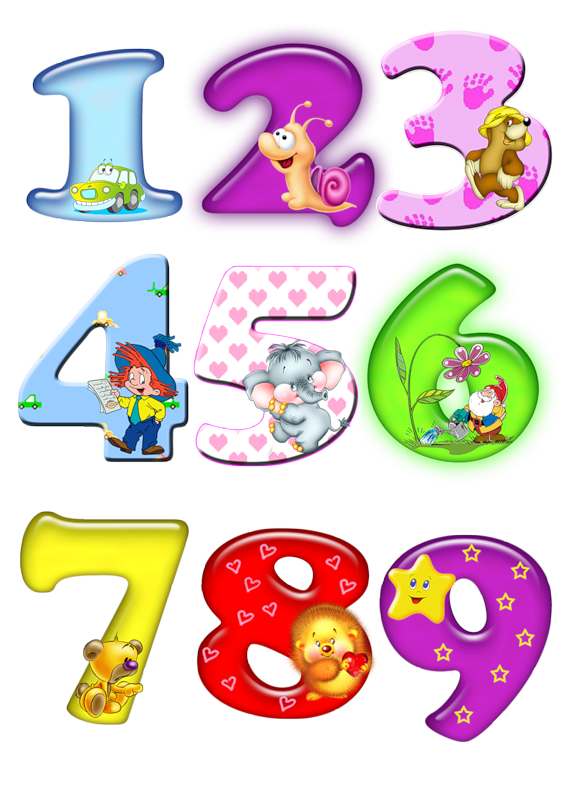 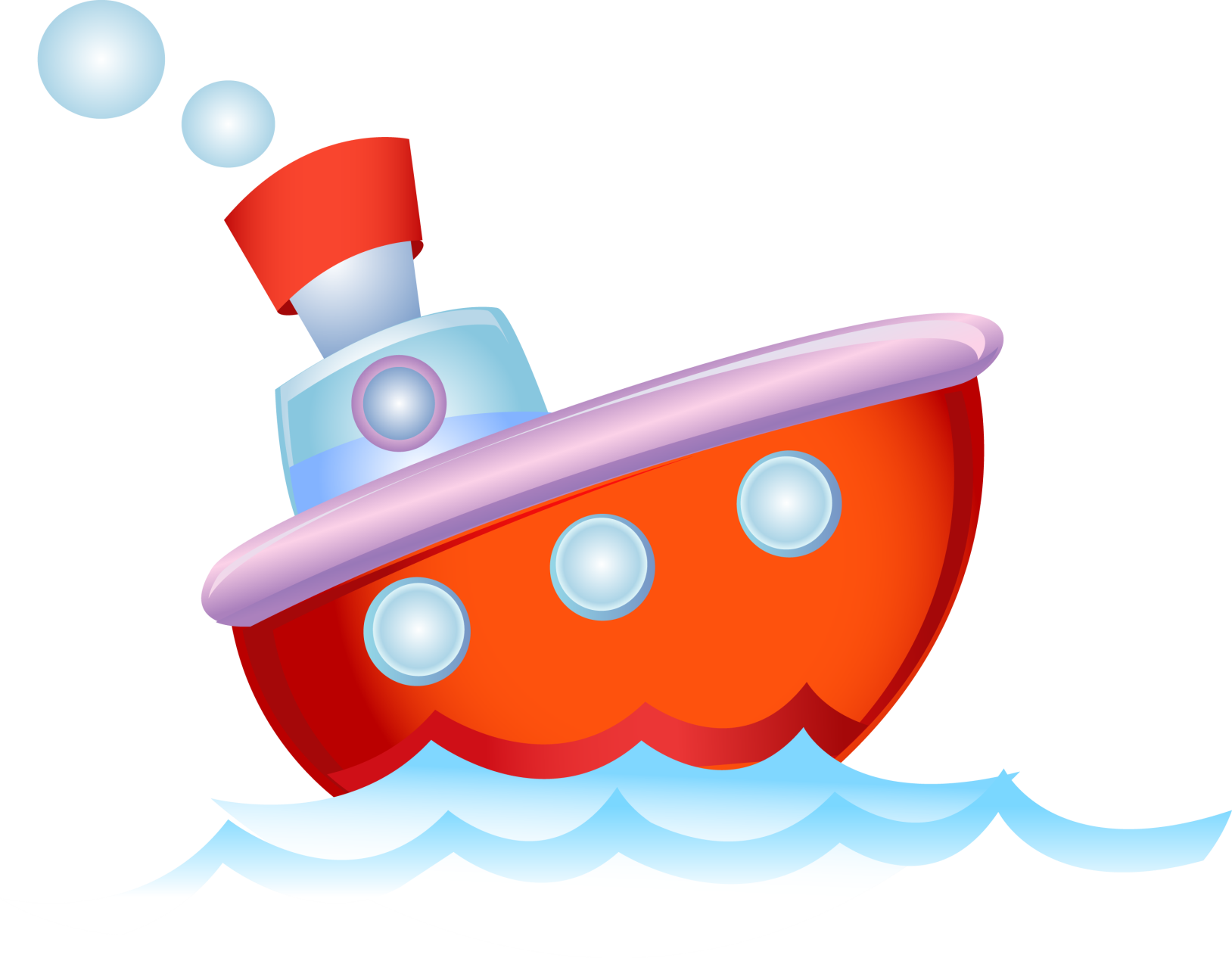 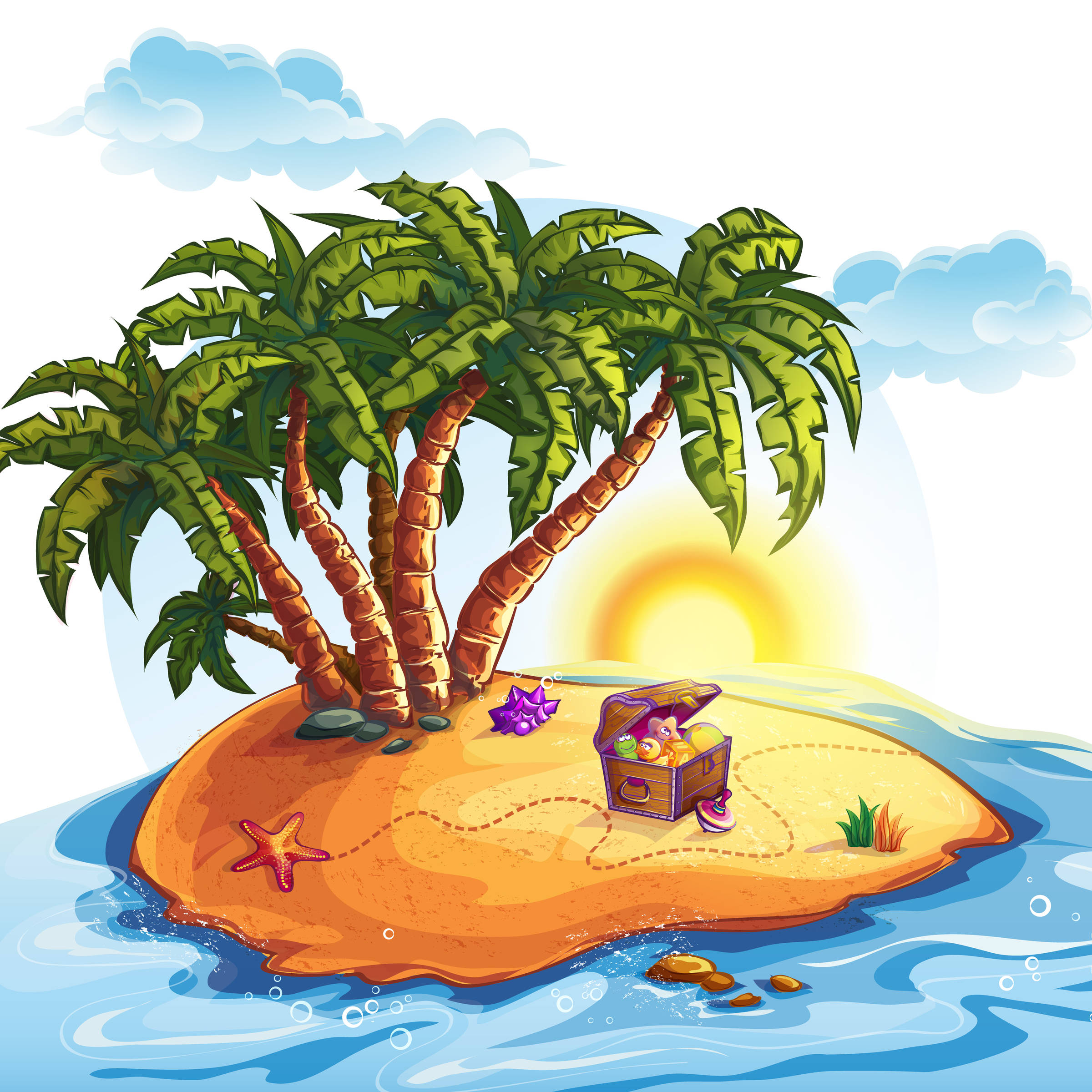 Остров «Угадай-ка»
1  2  ? 4  5
?  2  3  4  5
1  ?  3  4  5
1  2  3  ?  5
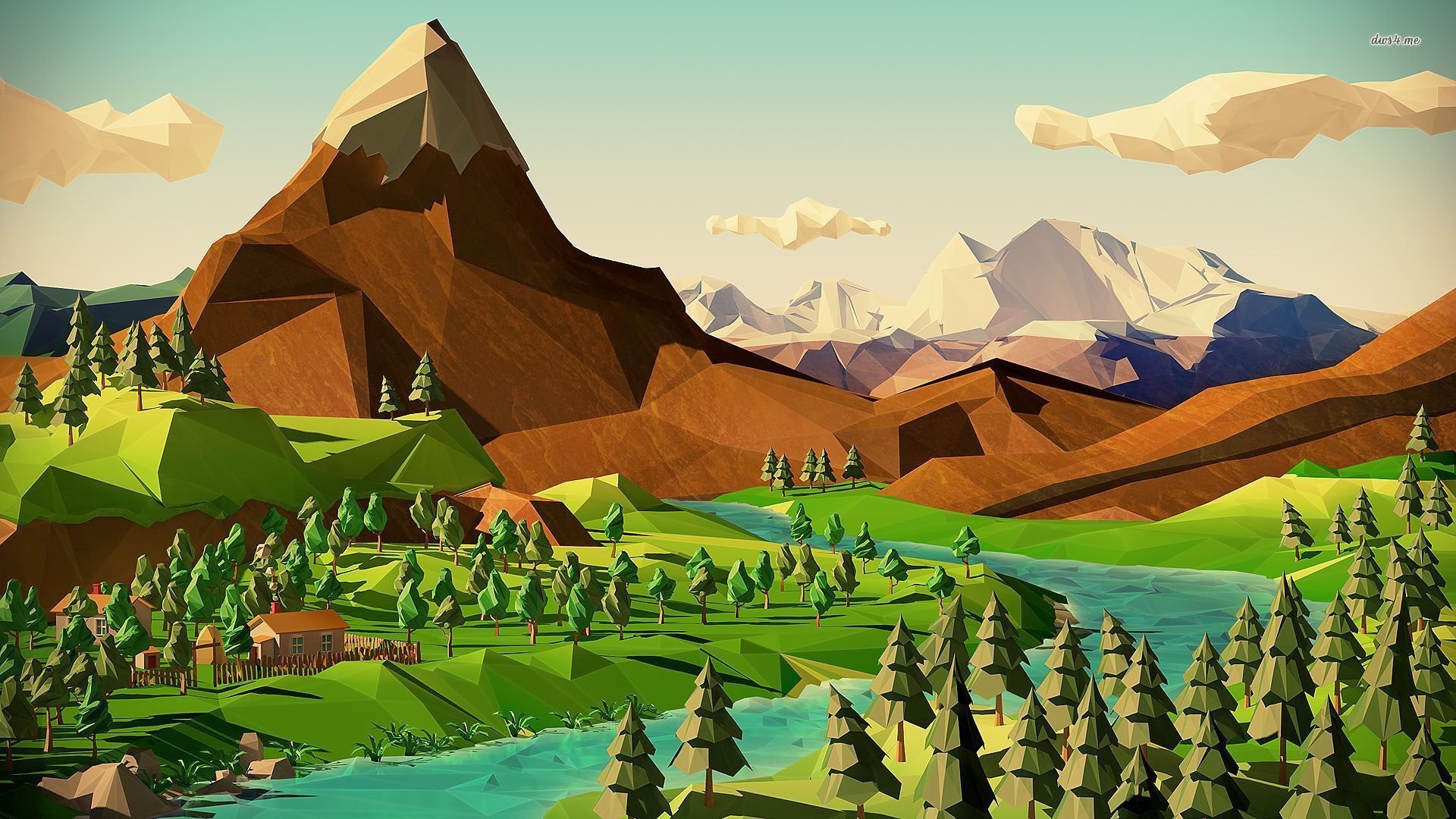 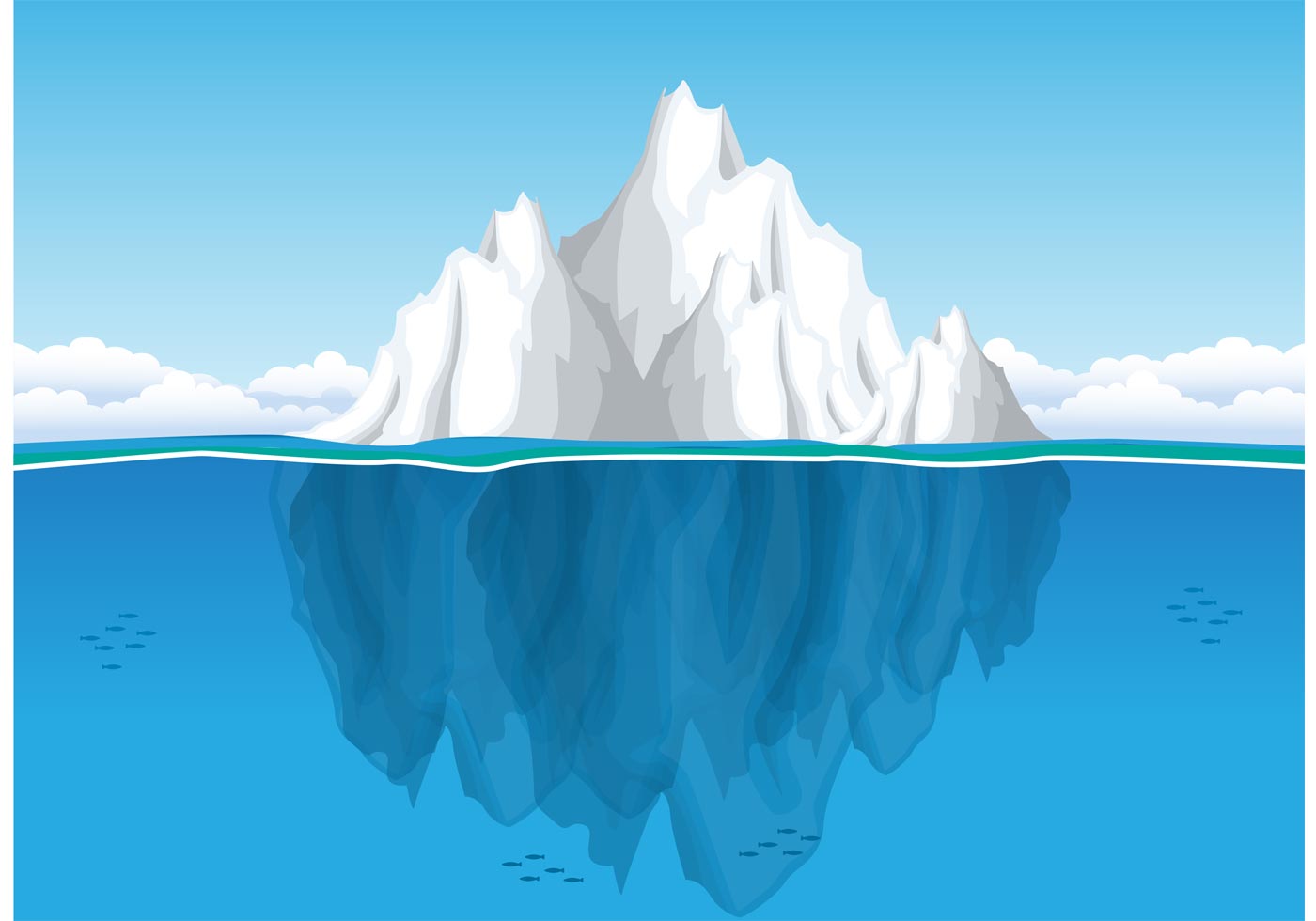 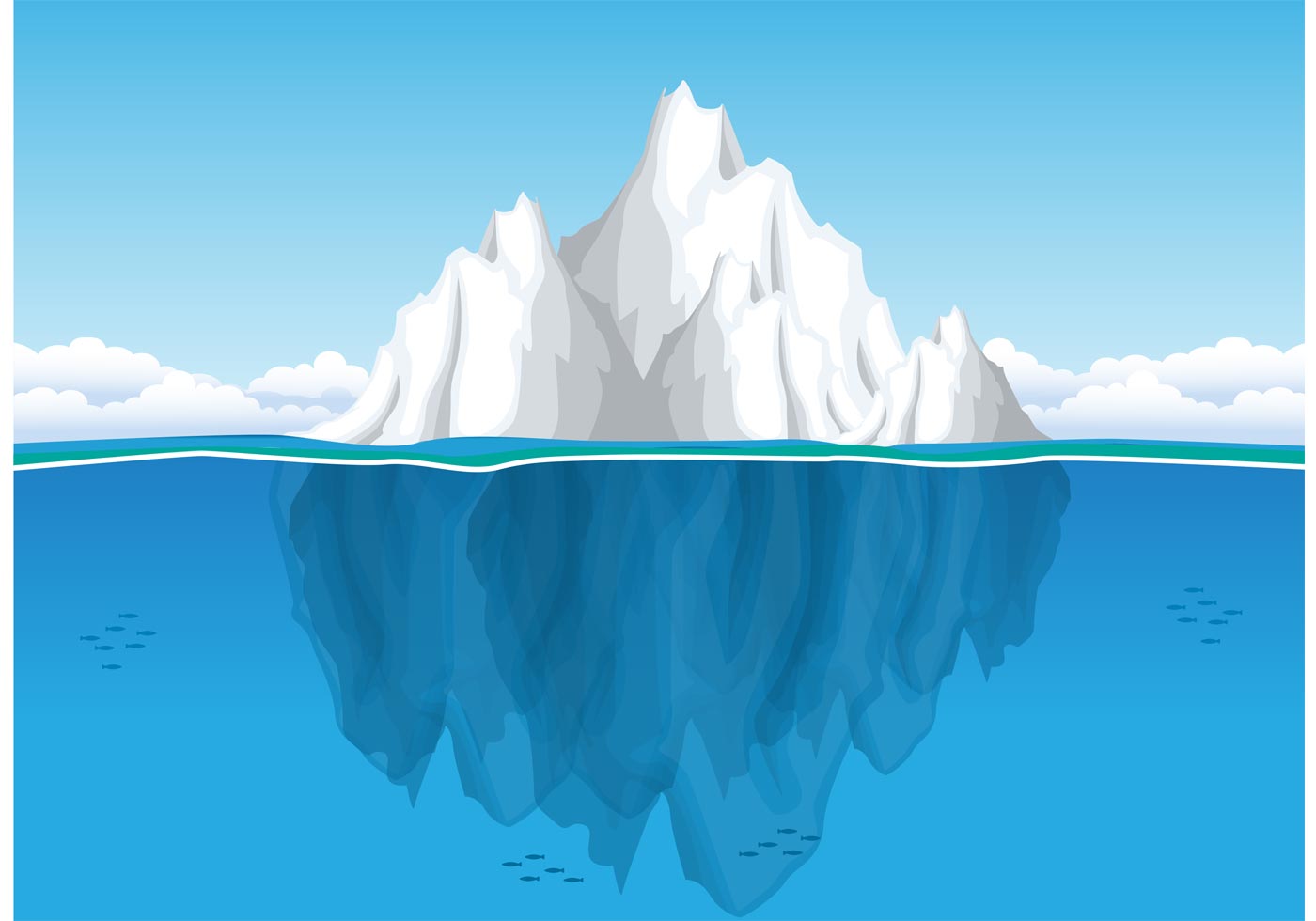 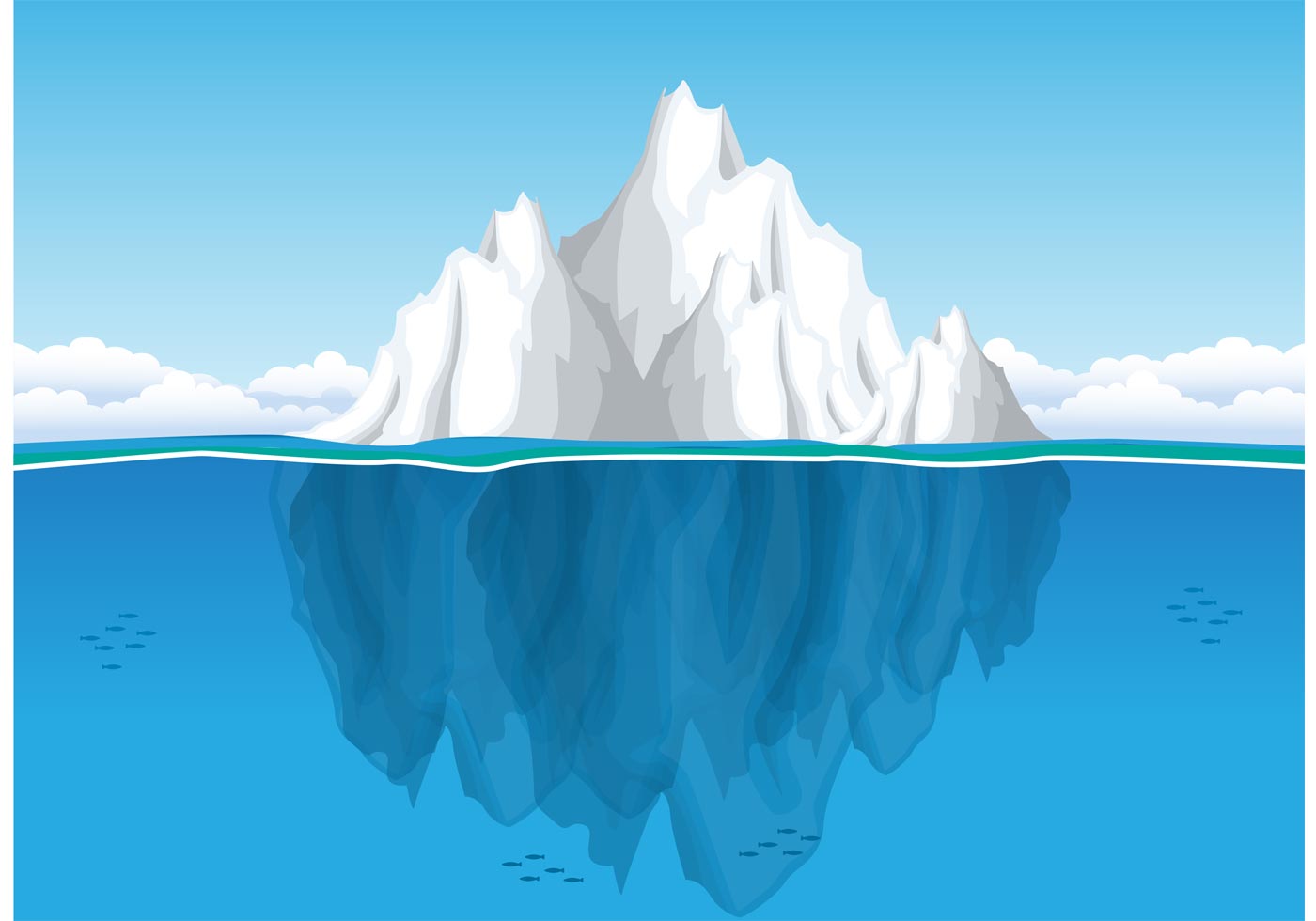 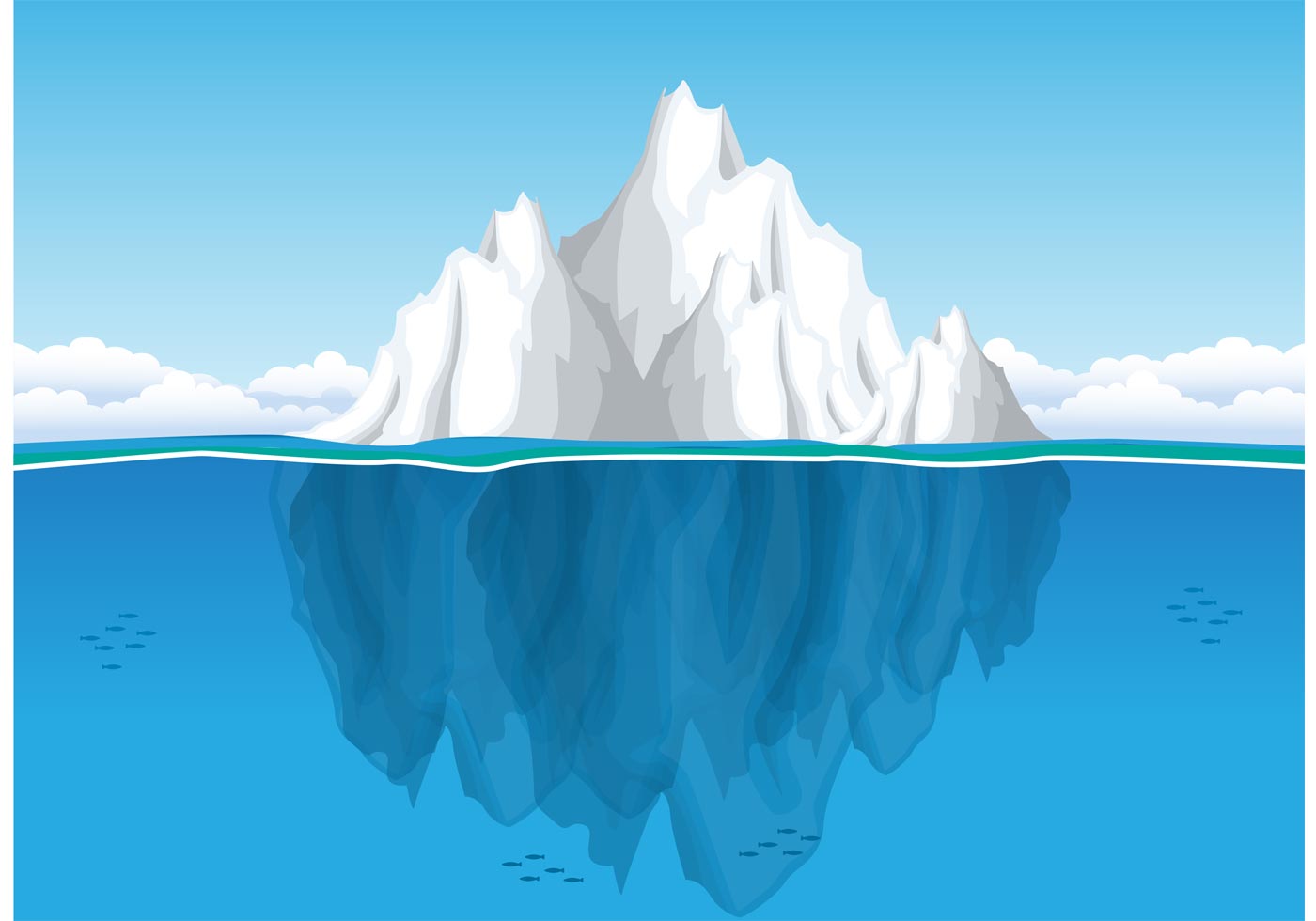 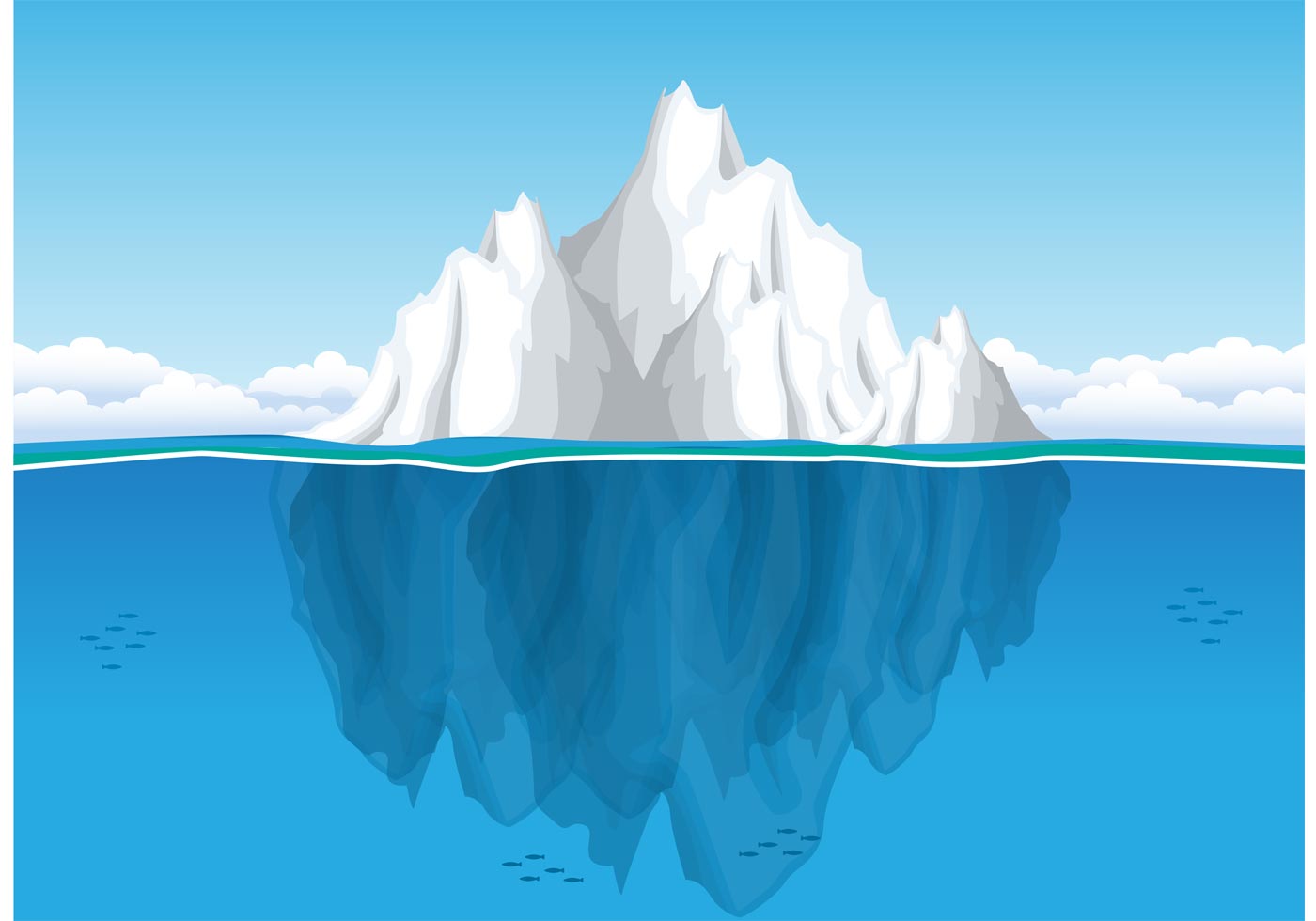 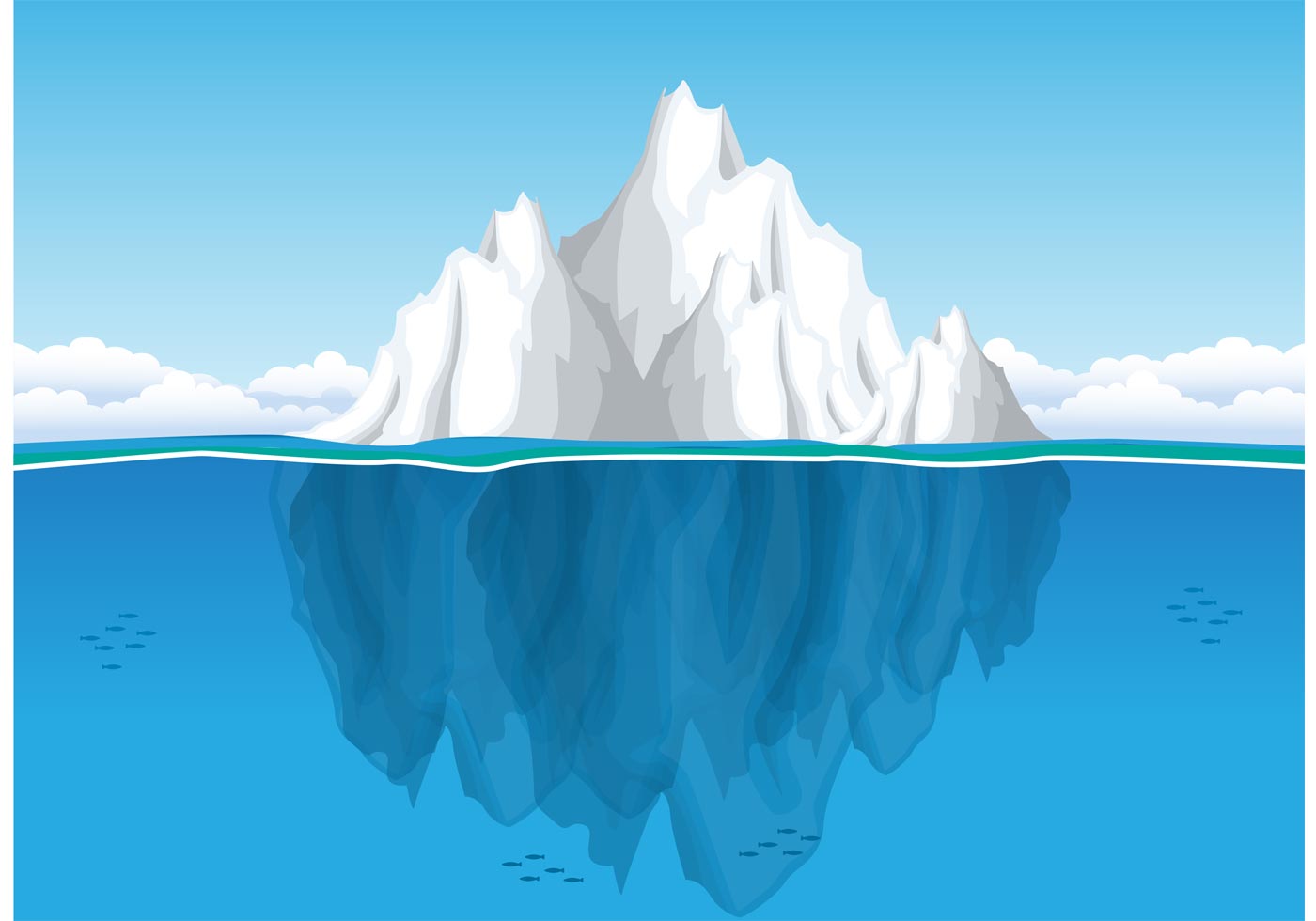 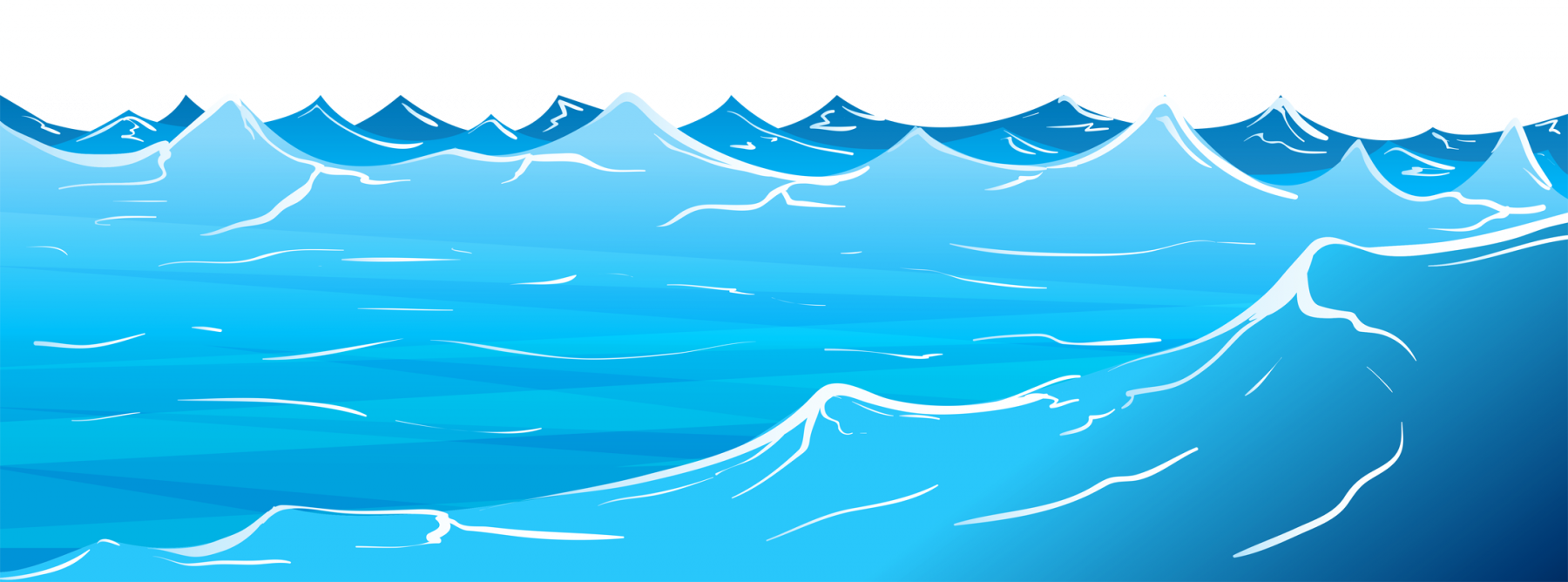 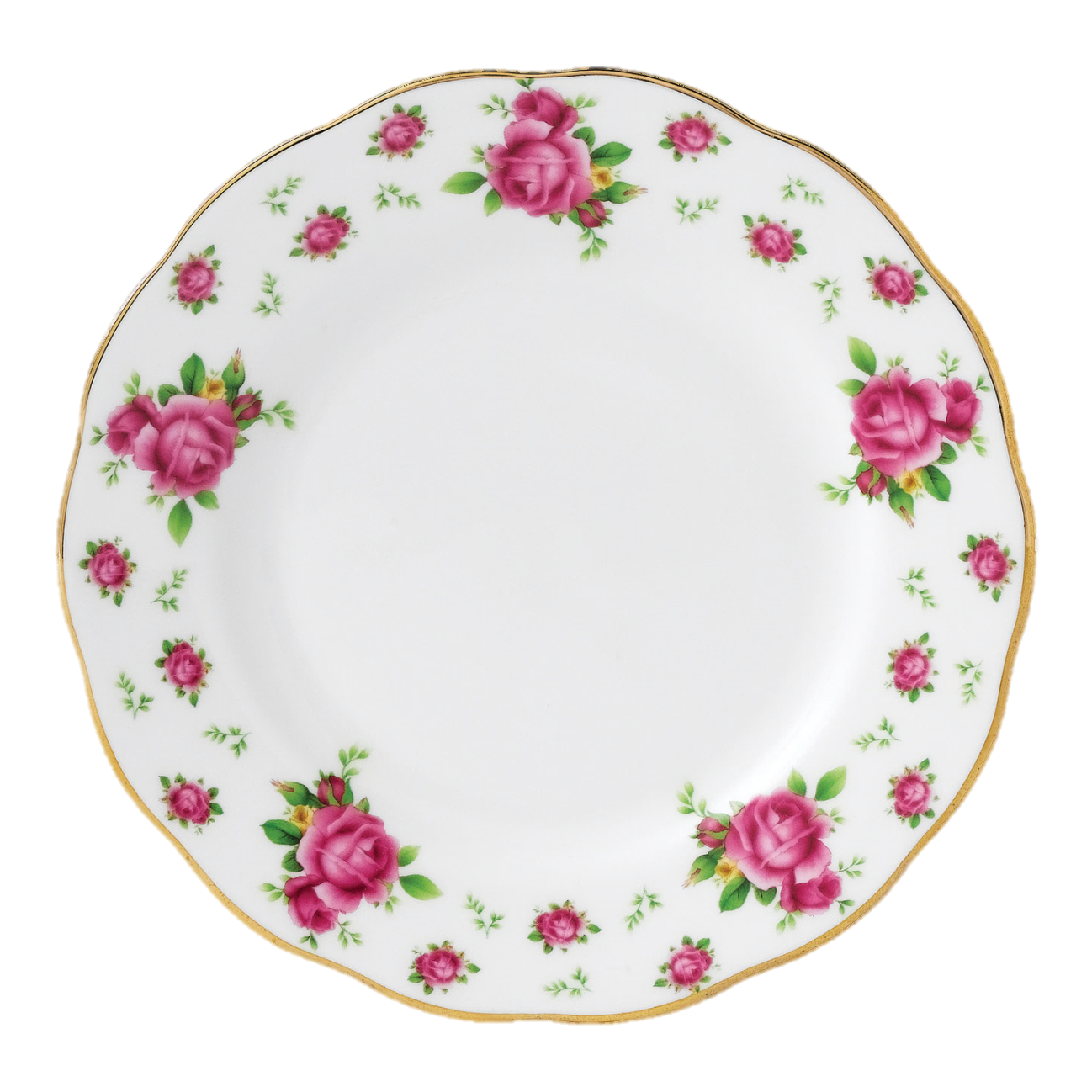 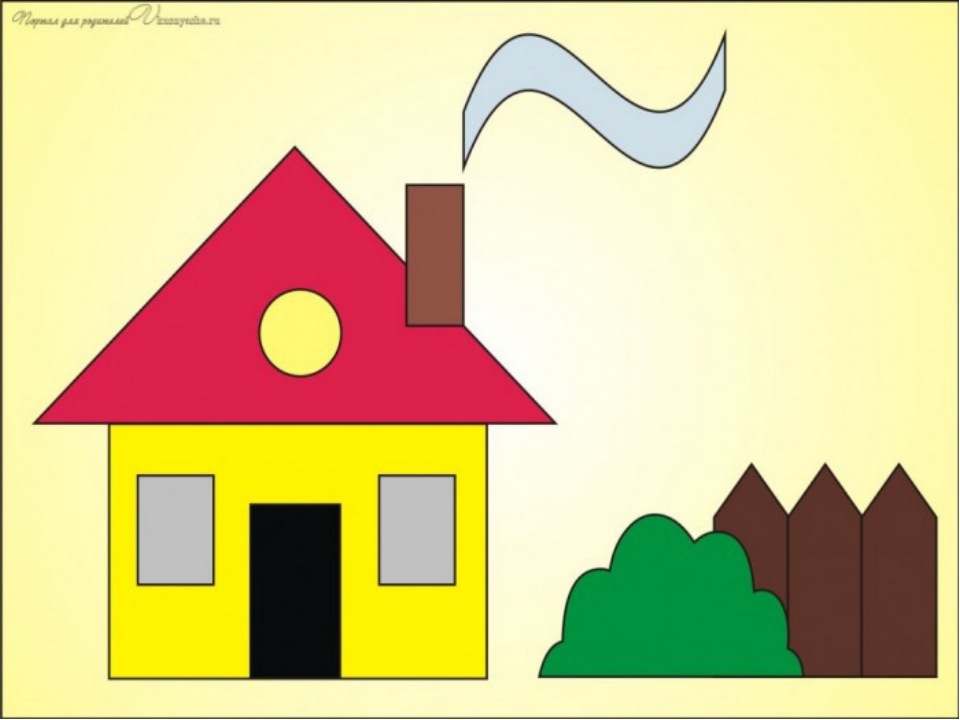 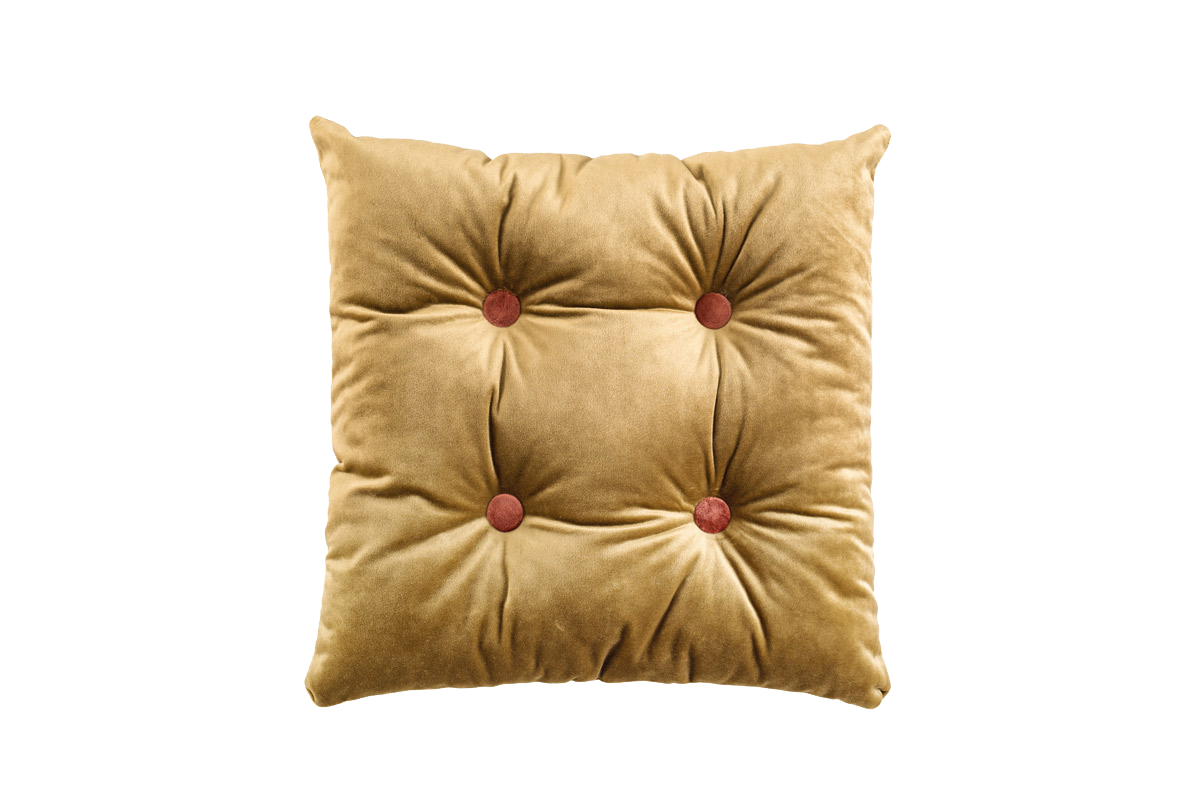 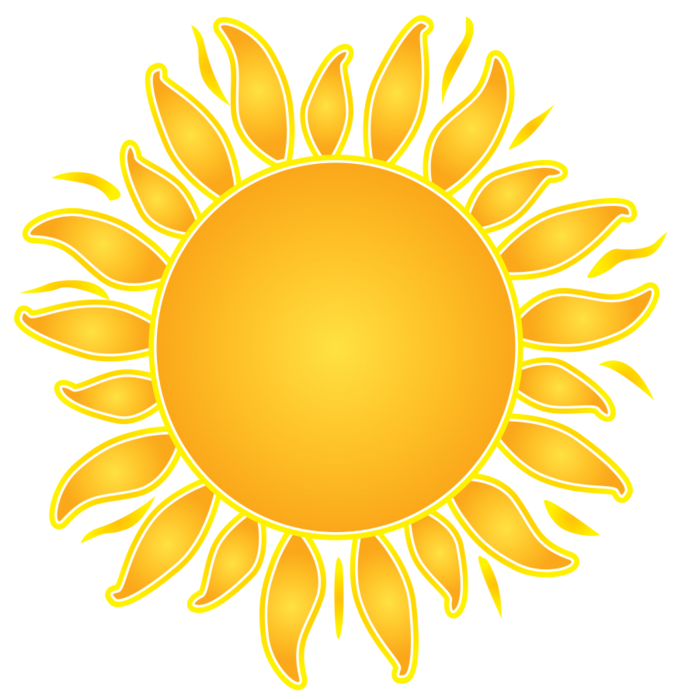 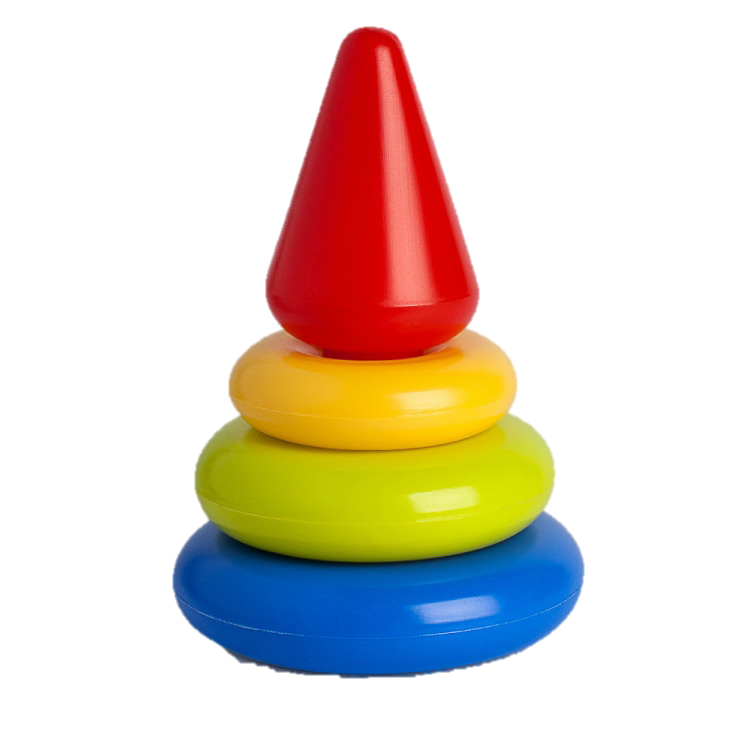 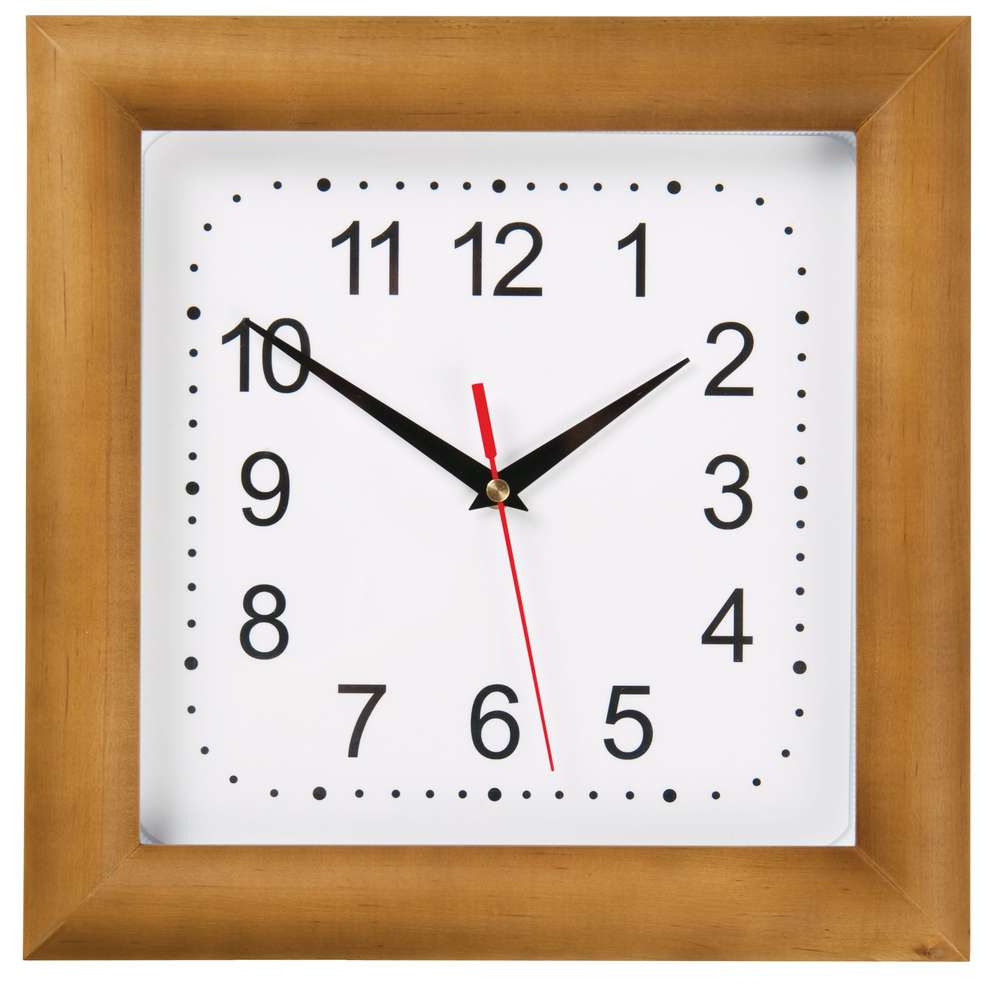 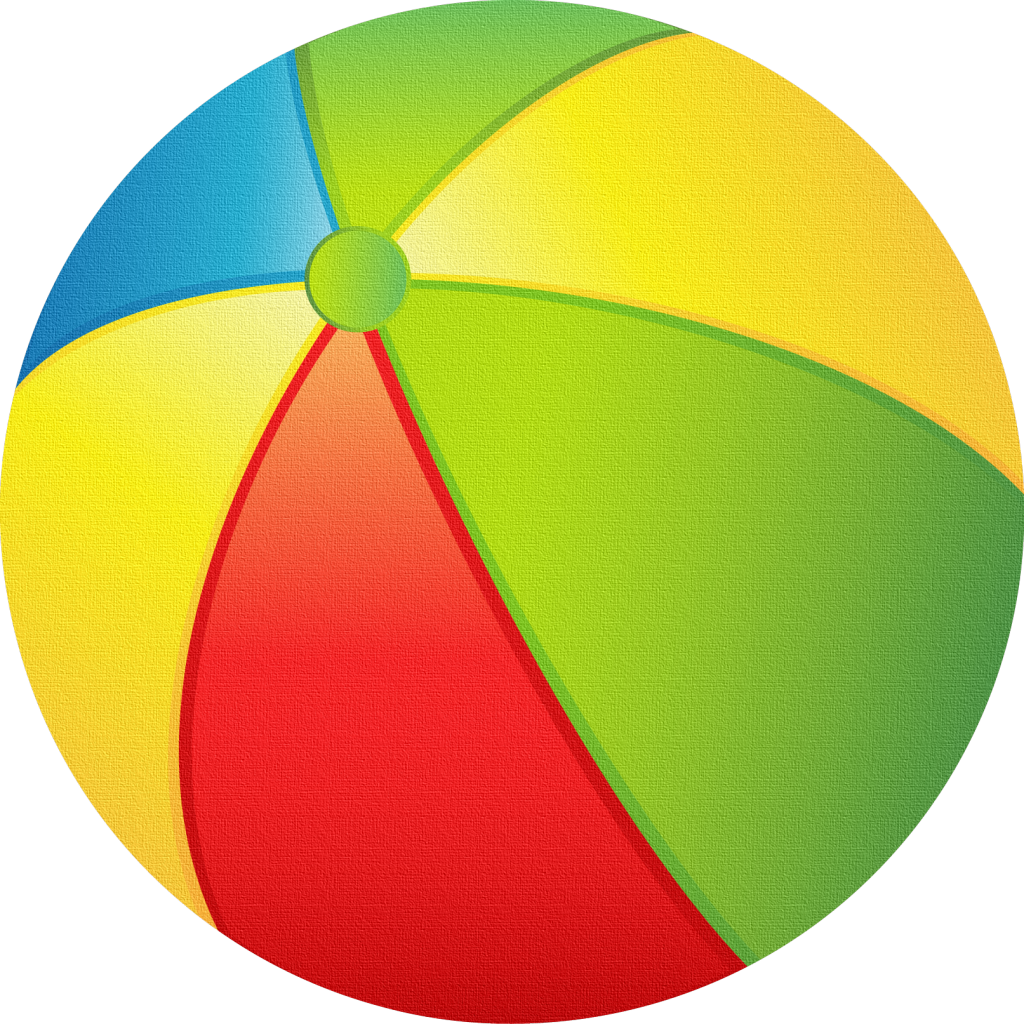 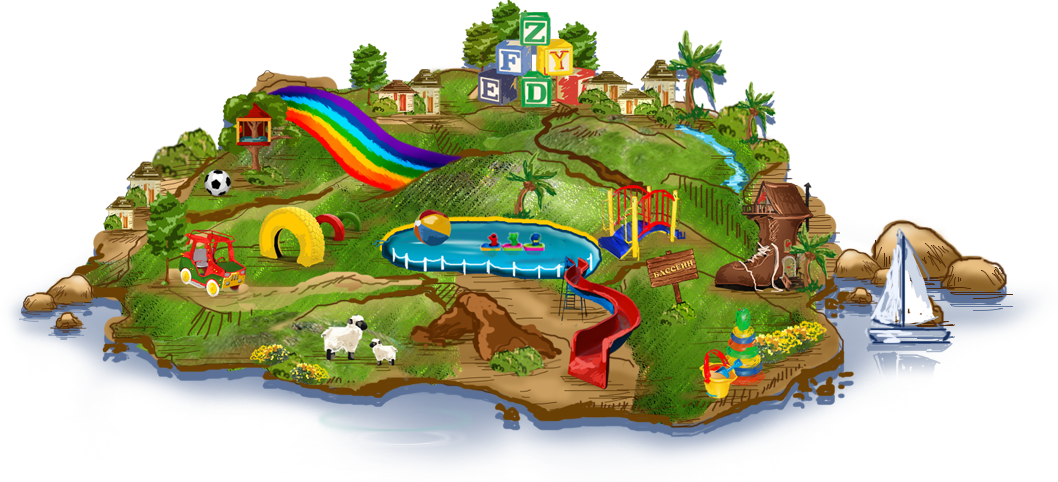 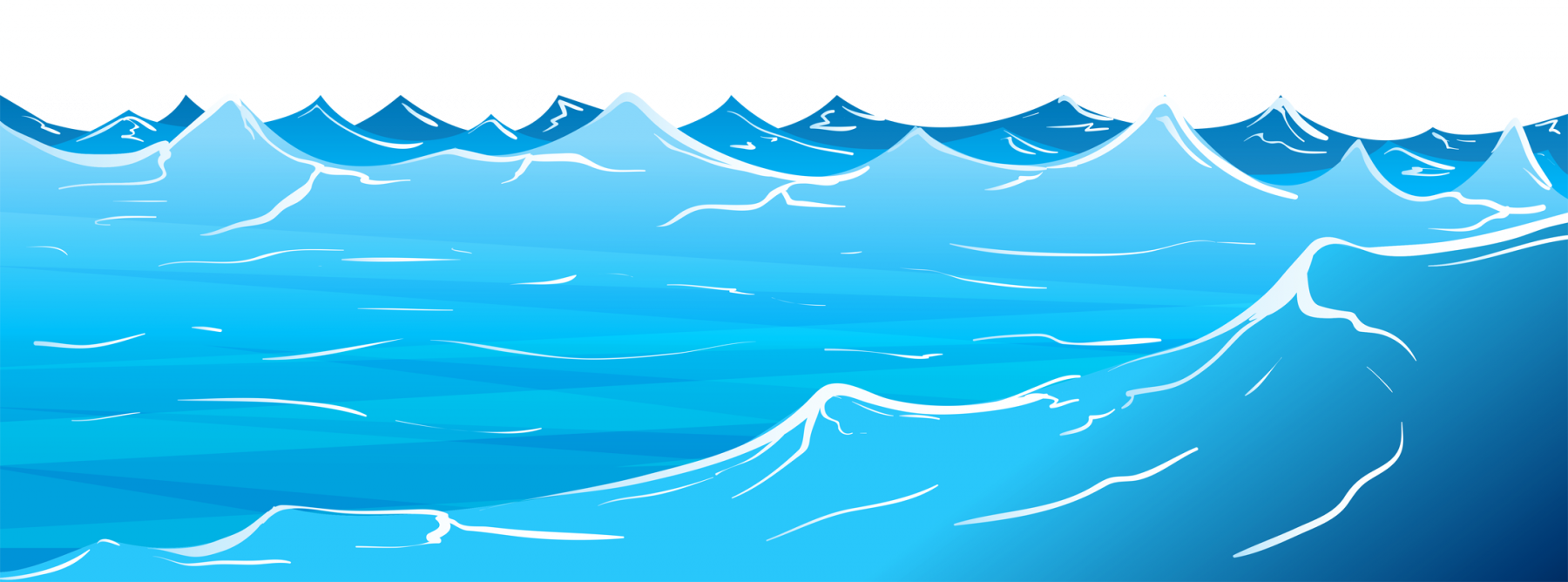 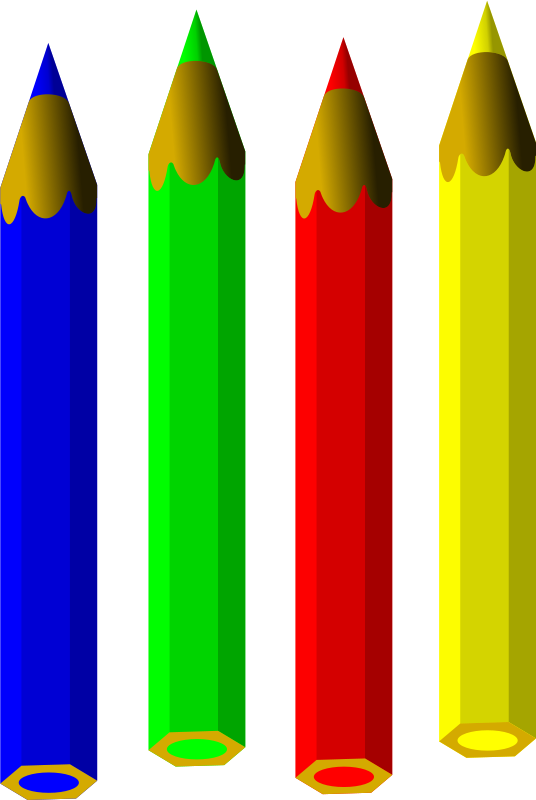 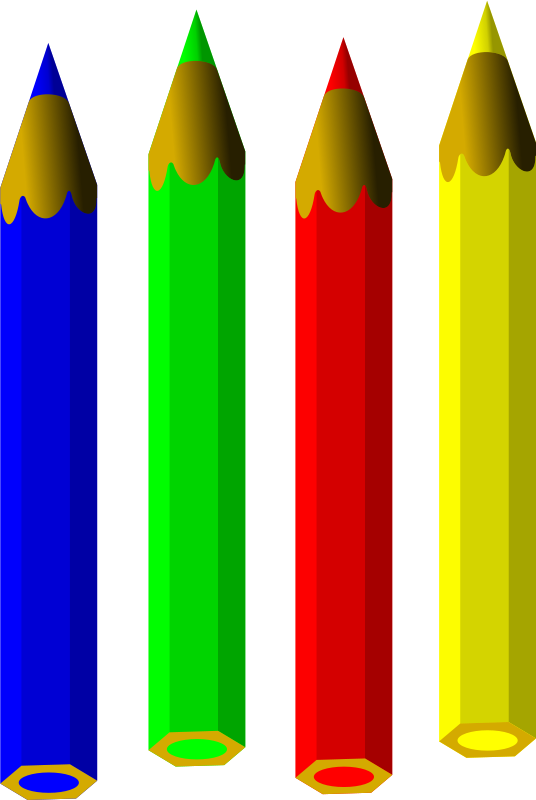 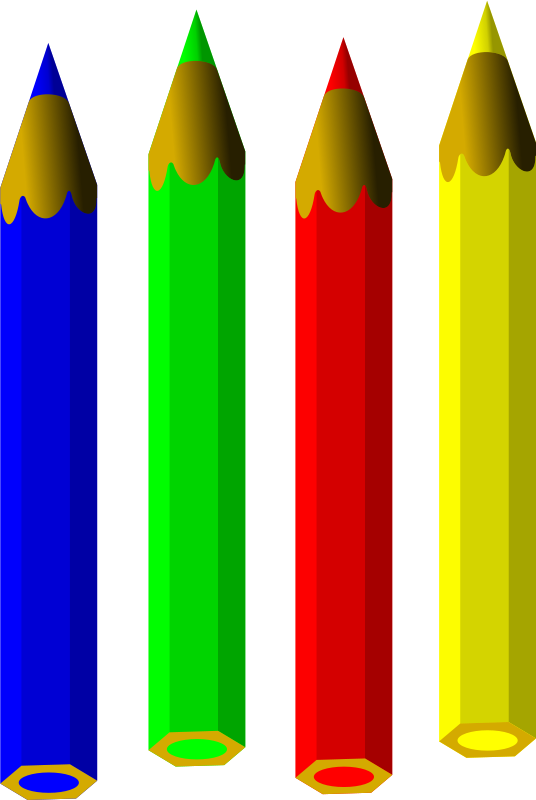 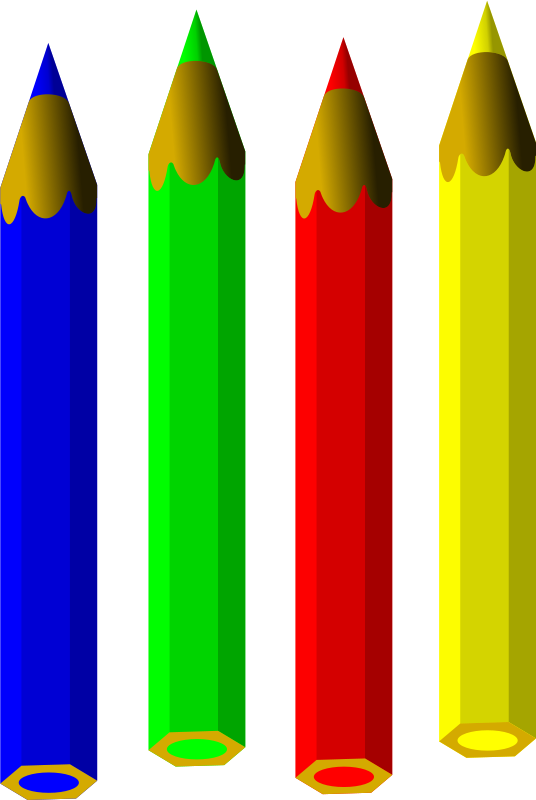 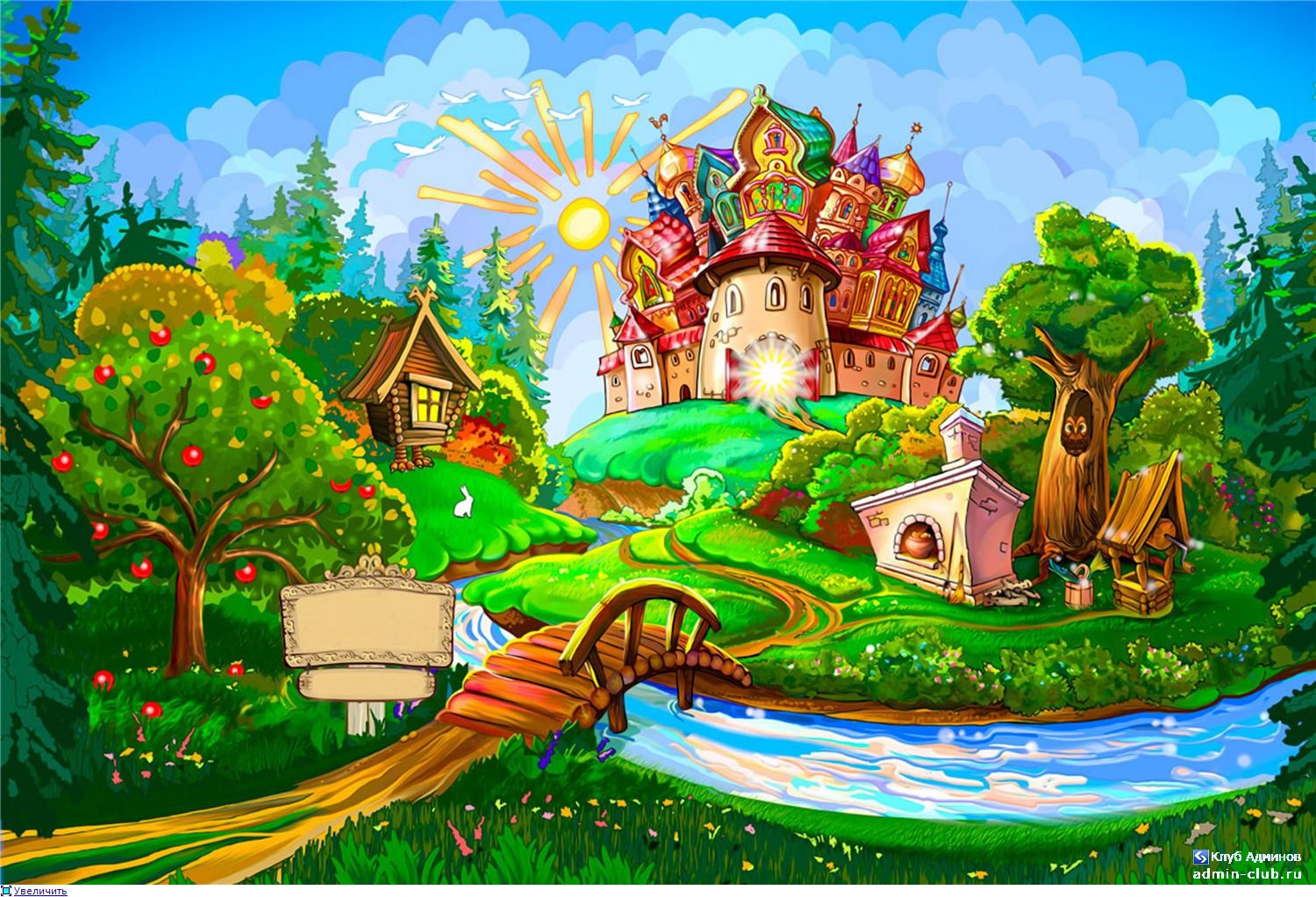 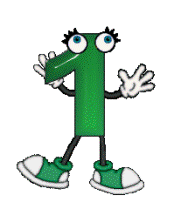 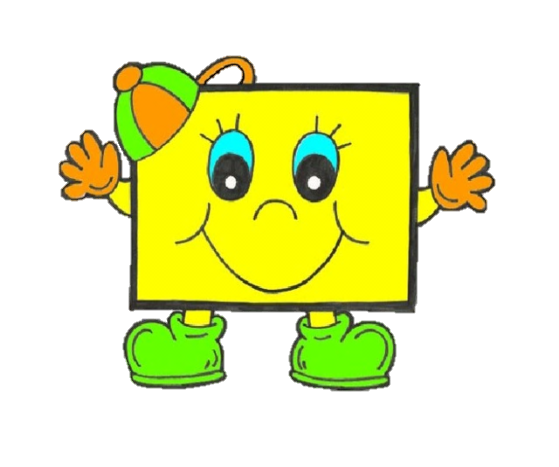 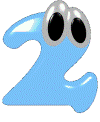 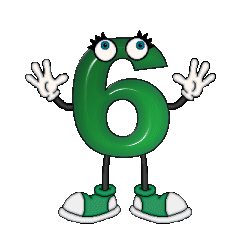 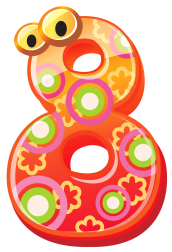 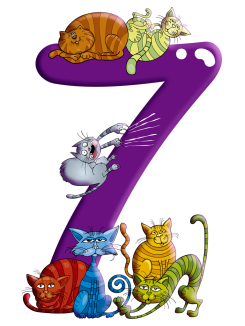 Страна математика